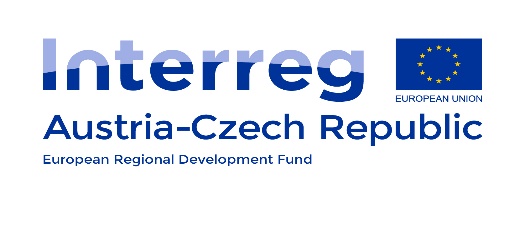 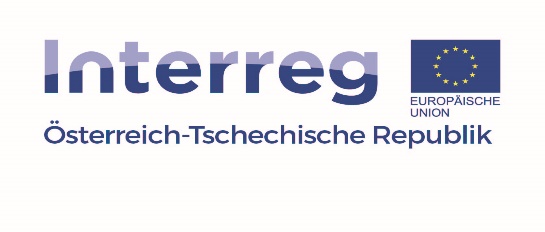 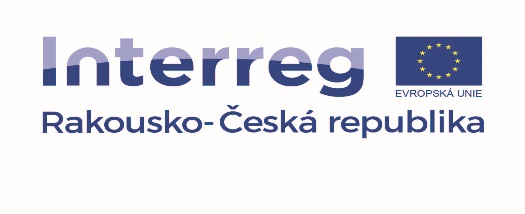 ČB, 22.03.2017, 13h
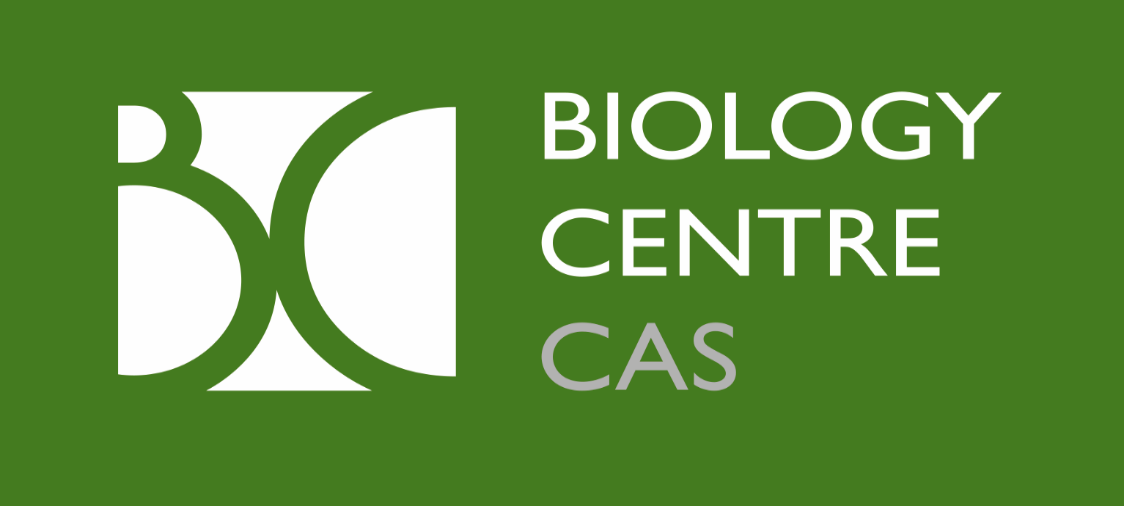 Project ERDF CZAT52, Metabo-BL
Kick-Off Meeting
Petr Šimek, Wolfgang Buchberger
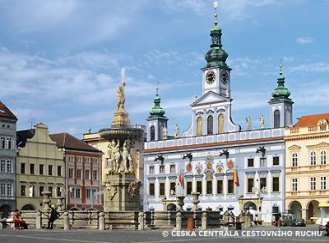 Biology Centre, Czech Academy of Sciences
Ceske Budejovice, Czech Republic
1
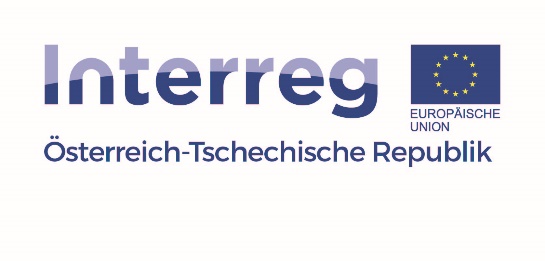 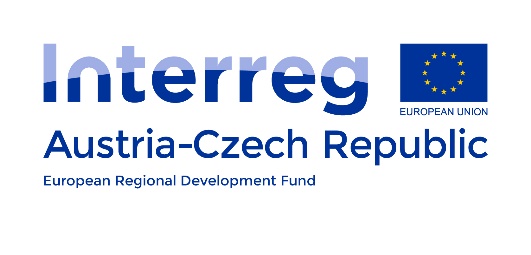 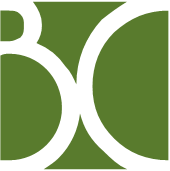 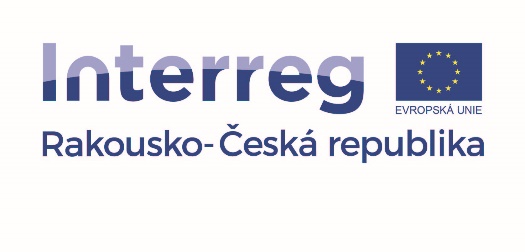 Project ERDF CZAT52, Metabo-BL

The Kick-Off Meeting Program (22.03.2017, 13 h)
Meeting Together (Refreshment)
Introduction of Key Project Persons and their Role in the Project


The Project Administration Without Restrictions:
	- The Project Time Schedule
	- The Project Administration Guidelines
	- The Project Accounts
	- The Monitoring Periods, Reporting
2
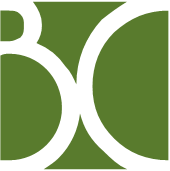 The Major Project Aims
Two New Complementary Labs for Metabolomics Research
CZ-AT Regional Networking with 6 Strategic Partners
The AT-BY-CZ Networking in the Donau-Vltava European Context
The Cooperation with the Regional Proteomic and Genomics Research Groups for Metabolomics
Two Joint Research Teams for Targeted (BC) and Untargeted MX (JKU), New Sustainable Jobs 
Joint Research and Development of Complementary MX Analytical Plarforms
One Joint Project Grant Application
3 Pilot Research Projects
Increased Number of Excelent Papers, 2 Joint Publication Outputs
A Pilot Metabolomics Course in the Region for Students and Public
A Long-Term Sustainability of the Cooperation
3
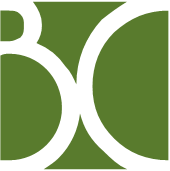 A List of Planned Meetings, Workshops 
and Other Activities
4
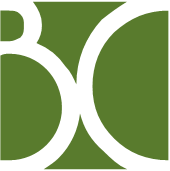 The Kick-Off Meeting Program (22.03.2017, 13 h)
The Project Administration:
	- Administration Costs, Administration Facilities
	- Personal Costs, Salaries
	- Travel Costs
	- Publicity: Banners, Panels, Website Creation, Public 				Relationships
	- Strategic partners and the Regional Metabolomics Network
		Implementation
	- Coordination with Bavarian/OberPfalzer Partners and Others in 			the Donau-Vltava Region
	- Excursions, Workshops, Symposia

	- Study Programs, Exchange of Students
	- Metabolomics Course
5
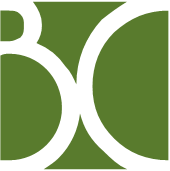 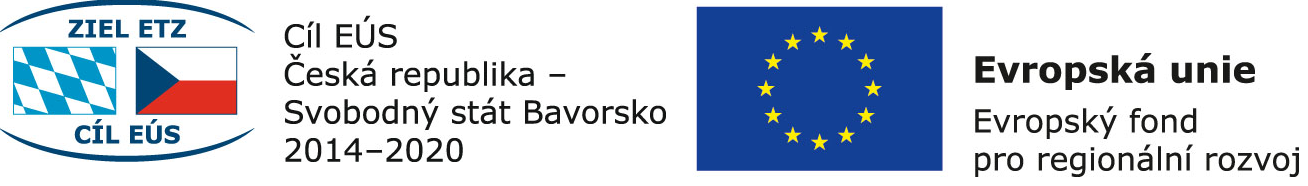 The Kick-Off Meeting Program (22.03.2017)
The Project Scientific Program:
	
	- The Laboratory Equipment Selection Procedure
	- The Coordination and Sharing Laboratory Facilities

	- The Biological Material Resources 

	- Human Resources and People Exchange
	- Joint and Overlapping Research Teams of BC and JKU
6
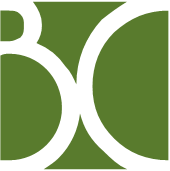 The Kick-Off Meeting Program (22.03.2017, 13 h)
The Project Workpackages:
	
1.  WP I1:     Building-up Lab1 (BC)
     WP I2:     Building-up Lab2 (JKU)

2.  WP T1:   Lab 2 Implementation (JKU)
     WP T2:   Lab 1 Implementation (BC)

3.  WP T3:    Proof of Concept
     WP T3-1: Profiling of Unstable Metabolite of Central Metabolism
     WP T3-2: Steroid Conjugates in Pathophysiology of Neurodegenerative 			Diseases 
     WP T3-3: A Holistic Approach to Unsealed Cells: Integration of 				Metabolomic, Proteomic and Genomic Data
7
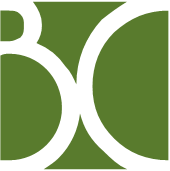 The Kick-Off Meeting Program (22.03.2017, 13 h)
The Administration Matters – BC:

Eligible Costs
Guideline for Transfers between the Project Items
Improved allocation of the budgets
Meeting the strategic partners
8
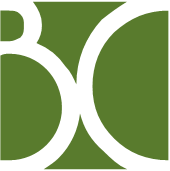 The Kick-Off Meeting Program (22.03.2017, 13 h)
The Administration Matters – JKU:


Mr. Schrötter from the Upper Austrian Government responsible for budgeting and controlling of the Interreg program in Austria. 
It would be good to make a very few changes in our proposal before the final contract is issued (this should be end of March). 
The point reconsidered - the events and meetings we have planned I suggest we should go through these points at our meeting next week 
We were informed that, at the moment most of the budget related to these meetings and events is placed in the wrong category - so probably we will have to make some minor changes. Particularly for the workshops and mini-symposia we have to re-think what we will actually do with the money; at the moment it is budgeted as traveling money which (according to Mr. Schrötter) is only available for members of JKU (from our side) so we will not be able to support students or potential strategic partners
unless we transfer some of the money to a different category. 
   We need to make changes to be able to cover the costs.
9
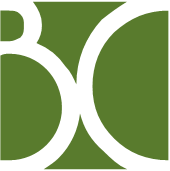 The ERDF CZAT52 METABO-BL Project
LAB1 Targeted Metabolomics
Multichannel Metabolomics Analytical Platforms for Quantitative, Targeted 
	Metabolomics Research
Channel 1: UHPLC-QqQ MS/MS MRM (+ESI, negESI)
Major Applications 
RP-UHPLC-MRM for Protic Metabolites (RCF Metabolite Labeling)
RP(mixed)-UHPLC-MRM for Steroids
RP-UHPLC-MRM for Small, Labile Metabolites (RHA Metabolite Labeling)
HILIC UHPLC-MRM for Ionic Metabolites
10
[Speaker Notes: Additional switching valve
Two sampling heads for 20 ul and 100 ul injections
Terpenoids without APCI ?
Ultralow dispersion kit ?
A number of vial trays ?
Injector programming for]
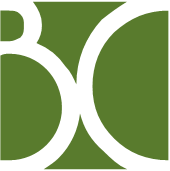 The ERDF CZAT52 METABO-BL Project
LAB1 Targeted Metabolomics
Channel 2: SFC-QqQ MS/MS MRM (+ESI, negESI)
Major Applications 
SFC-MRM for Protic Metabolites (RCF Metabolite Labeling)
SFC-MRM for Steroids
SFC-MRM for Lipids
11
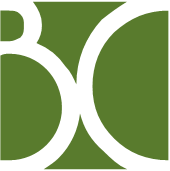 The ERDF CZAT52 METABO-BL Project
LAB2 Nontargeted Metabolomics (JKU)
Channel: CE-Q-TOF HRMS (+ESI, negESI)
JKU, pls, add your scheme
Major Applications 
Profiling of Ionic Metabolites
12
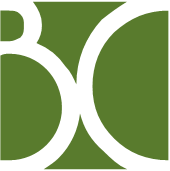 Metabolite Coverage Expansion.
A Discussion
13
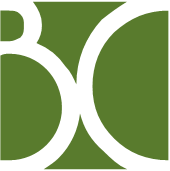 A Debate of the Other Issues
Time Schedules

Joint Research Teams

Training of People

Equipment Options

Spectrometer Budgets

Cooperation with Strategic Partners

Cooperation in the Donau-Vltava Region, Regensburg university
14